Transport Economics (ECB136/ECC019)
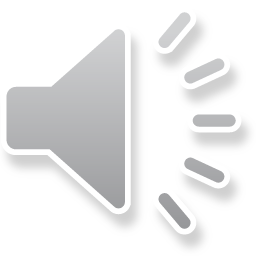 [Speaker Notes: Please use this as an opportunity to ‘sell’ your module to prospective students. 
What is this module about?  What is interesting about it?
Why is it important for the University education?
What will they gain from this module? 

This is an opportunity to go beyond the module specification and give students a realistic feel for the module.]
About This Module
Transport Economics is an applied microeconomics module
Throughout the module simple microeconomics is used to assess transport policy on topical issues such a road traffic congestion 
Transport economics is not widely taught at UK universities so the material may enable you to differentiate yourself in the graduate job market
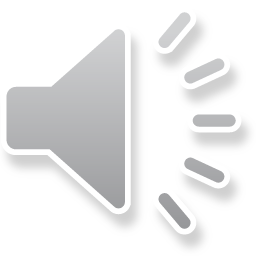 About This Module
The transport sector is rapidly growing so there is plenty of scope for employment in the sector. A number of top management consultants have transport arms and there are also a large number of transport specific consultants. 
There are other graduate opportunities at Transport for London, airlines and airports.
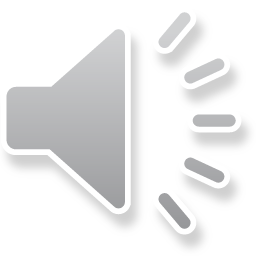 About This Module
Here is a tentative outline of the topics to be covered in the module:

1.	Introduction: transport and the economy
2.	Road congestion 
3.	Environmental External costs of transport
4.	Road pricing: theory and applications
5.	Infrastructure investment and Cost-Benefit Analysis
6.	Pricing of Public Transport
7.	Privatisation of Mass Transport systems
8.	Economics of Road Safety
9.	Transportation and Urban Location
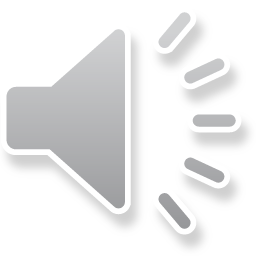 Teaching and Learning
The schedule includes
About 26 hours of lectures
About 10 hours of revision and exercises in class
5 hours of tutorials
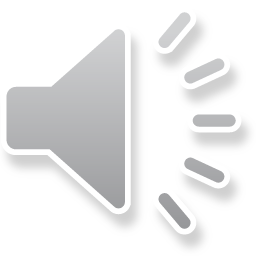 Assessment and Feedback
20% in-class test (late November) and 80% exam in January/February
Exam includes some maths questions and one/two essay questions
Examples of exam essay questions include:

Explain how subsidies to public transport operators can be justified from an economic perspective.
	 
Discuss the decision to remove tolls from the Severn River bridges and how it affects the desirability of the M4 Newport bypass.
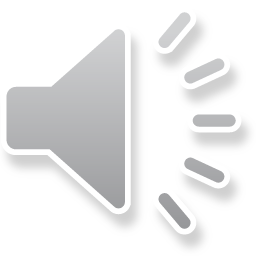 Wider skills and knowledge development
The objective of this module is to provide students with good knowledge of the techniques that transport economists use on a day-to-day basis
It is also hoped that you will be able to appreciate the advantages and disadvantages of the most widely adopted transportation polices in the urban context
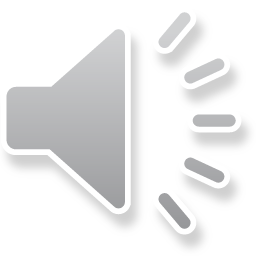 Reading material
Most of the lectures are self-contained, all the fundamental content is in my slides. Occasionally, I may assign chapters on the following books (on a voluntary basis)

Small K. and Verhoef (2007): The Economics of Urban Transportaion. New York: Routledge.
Button, K. (2010): Transport Economics, 3rd Edition. Cheltenham: Edward Elgar
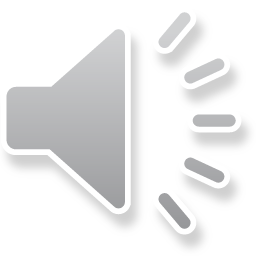 Any questions?
For further information contact Antonio Russo (a.russo@lboro.ac.uk)
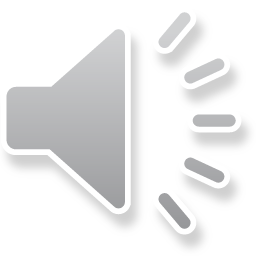